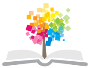 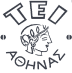 Ανοικτά Ακαδημαϊκά Μαθήματα στο ΤΕΙ Αθήνας
Υλικά Γραφικών Τεχνών (Θ)
Ενότητα 1: Εισαγωγή

Βασιλική Μπέλεση
Επίκ. Καθηγήτρια
Τμήμα Γραφιστικής 
Κατεύθυνση Τεχνολογίας Γραφικών Τεχνών
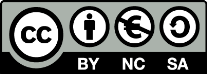 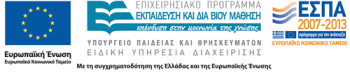 Προτεινόμενη βιβλιογραφία
Τίτλος : Επιστήμη και Τεχνολογία Υλικών
	Κωδικός Βιβλίου στον Εύδοξο: 10996
	Έκδοση: 2η έκδ./2009
	Συγγραφείς: Βατάλης Αργύρης Σ.
	ISBN: 960-456-137-5
	Διαθέτης (Εκδότης): Ζήτη Πελαγία & Σια Ο.Ε.

Τίτλος : Επιστήμη και Τεχνολογία Υλικών
	Κωδικός Βιβλίου στον Εύδοξο: 18548824
	Έκδοση: 5η έκδ./2004
	Συγγραφείς: Callister William D.
	ISBN: 960-8050-90-1
	Τύπος: Σύγγραμμα
	Διαθέτης (Εκδότης): ΕΚΔΟΣΕΙΣ Α. ΤΖΙΟΛΑ & ΥΙΟΙ Α

Τεχνολογία πολυμερών
	Κωδικός Βιβλίου στον Εύδοξο: 11305
	Έκδοση: 1η έκδ./2009
	Συγγραφείς: Καραγιαννίδης Γεώργιος Π., Σιδερίδου Ειρήνη Δ., Μπικιάρης Δημήτρης Ν., Αχιλιάς Δημήτρης Σ.
	ISBN: 960-456-145-6
	Τύπος: Σύγγραμμα
	Διαθέτης (Εκδότης): Ζήτη Πελαγία & Σια Ο.Ε.
Προτεινόμενη βιβλιογραφία
Άρθρα επισκόπησης και άλλα ….

Μη μεταλλικά τεχνικά υλικά Δ.Ι. Παντέλης

Σημειώσεις του μαθήματος
Τα υλικά μέσα στον χρόνο
Λίθινη εποχή: 2500000 π. Χ.
Εισαγωγή των κεραμικών: 4000 π. Χ.
Εποχή χαλκού: 4000-3000 π. Χ.
Εποχή μπρούτζου: 2000-1000 π. Χ. 
Εποχή σιδήρου : 1000 π. Χ. 
Εποχή πλαστικών: Τέλη 20ου αιώνα - σήμερα
Εποχή ημιαγωγών: Τέλη 20ου αιώνα – σήμερα
Νέα Υλικά
Παραγωγή αλουμινίου με την μέθοδο Hall 1886. Το αλουμίνιο έγινε προσιτό οικονομικά  σε όλους.
*Παραγωγή Nylon 1939
*Πυρίτιο 1950
Επιστήμη & Τεχνολογία Υλικών
Επιστήμη των υλικών

Πραγματεύεται τη διερεύνηση δομής-ιδιοτήτων
Τεχνολογία των υλικών
Πραγματεύεται τη σχεδίαση της δομής  των υλικών για προκαθορισμένες ιδιότητες αυτών
Τι είναι η ύλη;
Καταστάσεις της ύλης
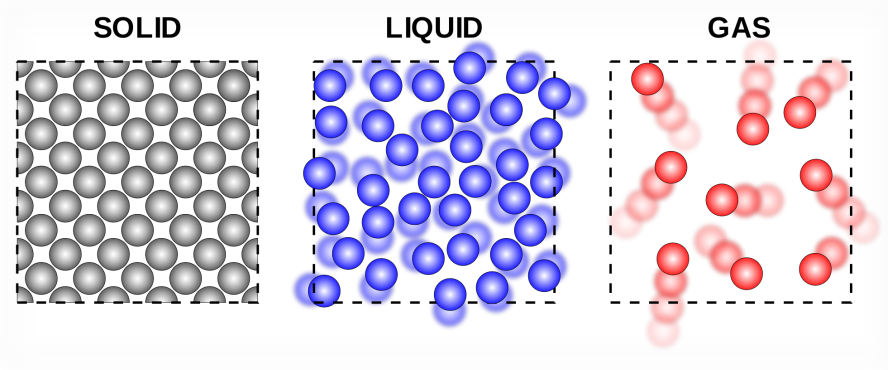 wikimedia.org
Το μοντέλο των σωματιδίων
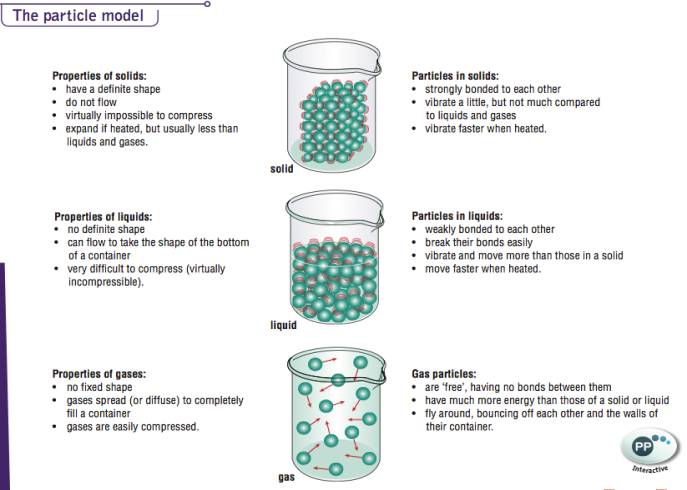 wikis.engrade.com
Κατηγορίες υλικών
Μέταλλα
Κεραμικά και γυαλιά
Ημιαγωγοί
Πολυμερή
Σύνθετα (composites)
Περιοδικός πίνακας των στοιχείων
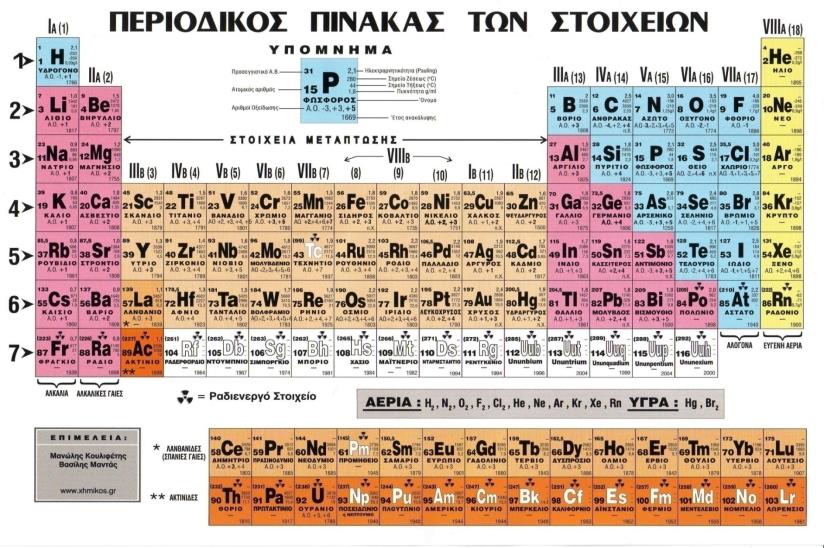 users.sch.gr
Χαρακτηριστικά μετάλλων
Μεταλλική λάμψη
Στερεά (πλην του υδραργύρου)
Καλοί αγωγοί της θερμότητας και του ηλεκτρισμού
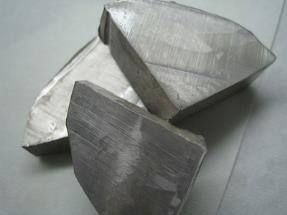 “Na (Sodium)” από  Dnn87 διαθέσιμο με άδεια CC BY-SA 3.0
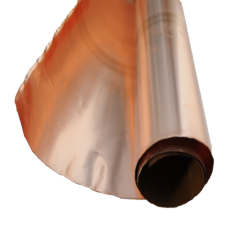 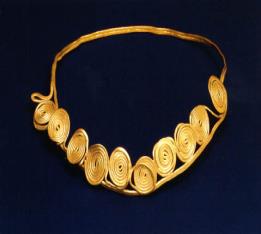 aristidou.gr
e-yliko.gr
Τα μέταλλα στις γραφικές τέχνες χρησιμοποιούνται
Στην κατασκευή των τυπογραφικών στοιχείων
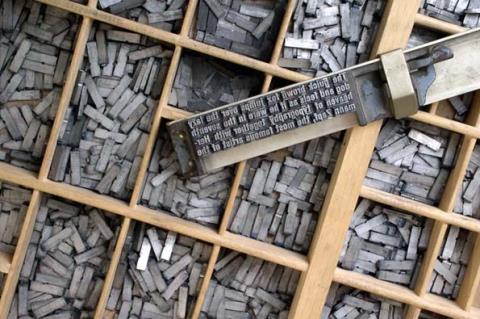 rlqn.wordpress.com
Τα μέταλλα στις γραφικές τέχνες χρησιμοποιούνται
Στις εκτυπωτικές πλάκες που χρησιμοποιούνται στην λιθογραφία όφφσετ
Στην κατασκευή κυλίνδρων βαθυτυπίας
Στην επιχάλκωση κυλίνδρων μελάνωσης
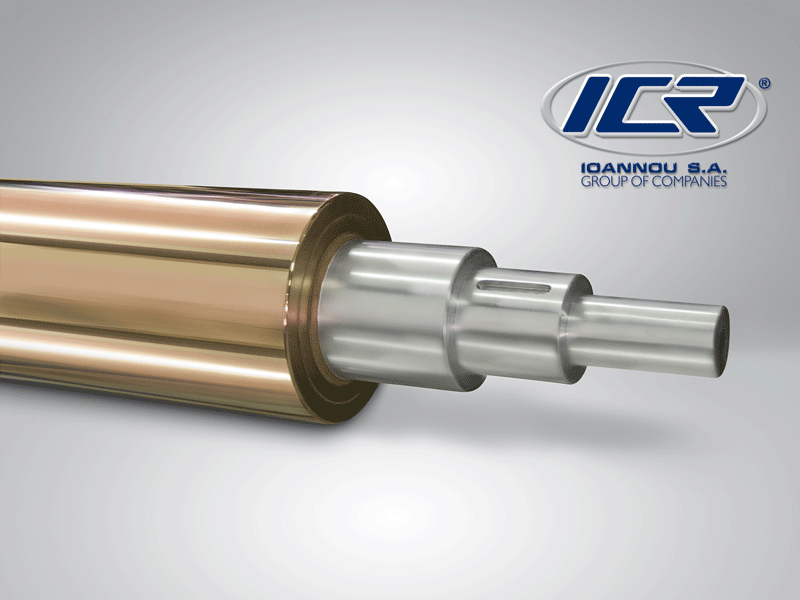 icr-ioannou.gr
Τα μέταλλα στις γραφικές τέχνες χρησιμοποιούνται
Ως επιφάνεια εκτύπωσης (τυπωμένα κυκλώματα, συσκευασία)
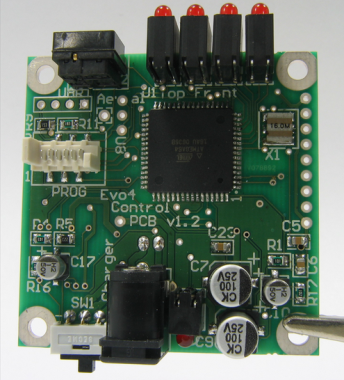 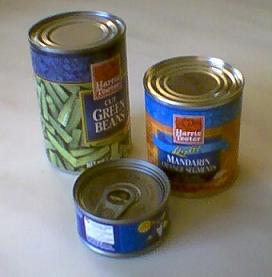 “PCB design and realisation smt and through hole” από  Mike1024 διαθέσιμο  ως κοινό κτήμα
“TinCans-Three” από  Fito hg~commonswiki διαθέσιμο  ως κοινό κτήμα
Κεραμικά
Τα κεραμικά είναι μη-μεταλλικά ανόργανα υλικά που είναι συνήθως ηλεκτρικοί και θερμικοί μονωτές
Στα κεραμικά ανήκουν τα γυαλιά, τα υαλώδη κεραμικά, το τσιμέντο, καρβίδια, βορίδια, τα αργιλλοπυριτικά υλικά (silicate ceramics), οξείδια όπως του σιδήρου, του τιτανίου, άνθρακας (carbon) κ.τ.λ.
Μερικά γενικά χαρακτηριστικά
Κρυσταλλικά με εξαίρεση τα γυαλιά
Κακοί αγωγοί θερμότητας και ηλεκτρισμού
Υψηλά Σ.Τ.
Μικρότερη πυκνότητα από τα μέταλλα
Ψαθυρά
Εφαρμογές
Βιοκεραμικά
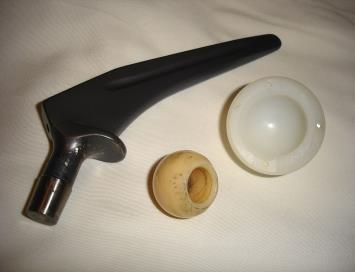 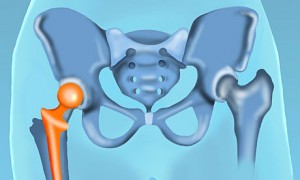 “Hip prosthesis” από  UW διαθέσιμο  ως κοινό κτήμα
podblog.blogs.hopkinsmedicine.org
Εφαρμογές
Κεραμικά πλακάκια
Μαγνήτες
Πυκνωτές
Σκυρόδεμα
κτλ
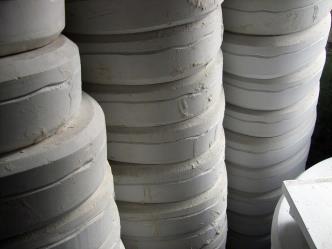 “Spode: ceramic rings” από  Futurilla διαθέσιμο  με άδεια  CC BY 2.0
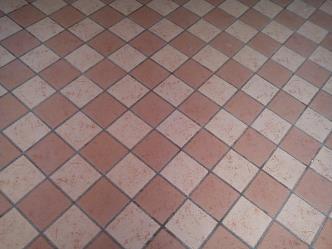 “tiles” από rkit  διαθέσιμο  ως κοινό κτήμα
Τα κεραμικά στις γραφικές τέχνες χρησιμοποιούνται
Στα μελάνια π.χ. ως πιγμέντα (κεραμικά μελάνια) ή για την ρύθμιση ιξώδους (clays)
Στους κυλίνδρους βαθυτυπίας (ceramic anilox rolls)
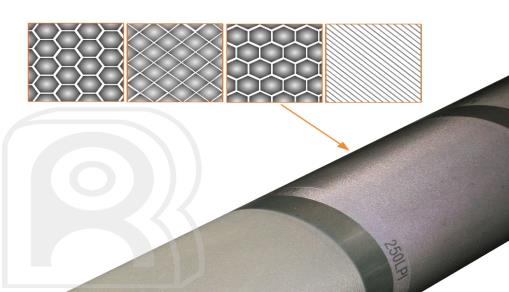 rollertech-group.com
Τα κεραμικά στις γραφικές τέχνες χρησιμοποιούνται
Στην τεχνολογία του χαρτιού (π.χ. ως πληρωτικά υλικά, πρόσθετα)
Πολυμερή
Τα πολυμερή είναι γιγαντιαία μόρια ή μακρομόρια (μόρια με υψηλό μοριακό βάρος) που σχηματίζονται από την συνεχή επανάληψη απλών δομικών μονάδων που ονομάζονται μονομερή.
Χαρακτηριστικά πολυμερών
Μικρά σημεία τήξης
Κακοί αγωγοί θερμότητας κ ηλεκτρισμού (υπάρχουν εξαιρέσεις)
Πλαστικότητα
Ελαστικότητα
Μερικά είναι κρυσταλλικά άλλα όχι
Εφαρμογές
Κόλλες
Συσκευασία
Πλαστικά χρώματα
Λάστιχα 
… και πολλές άλλες ακόμη
Εφαρμογές στις Γραφικές Τέχνες
Κόλλες
Συσκευασία
Μελάνια
Και πολλά άλλα που θα τα δούμε αναλυτικά στις επιμέρους ενότητες
Ημιαγωγοί
Οι ηλεκτρικές τους ιδιότητες είναι ανάμεσα σε αυτές των αγωγών και των μονωτών.
Εφαρμογές στις Γραφικές Τέχνες
Φωτοβολταϊκά
Σύνθετα υλικά
Πολυφασικά υλικά που παράγονται τεχνητά. Συνίστανται από φάσεις χημικά ανόμοιες και διαχωριζόμενες από διακριτή επιφάνεια. Στόχος ο συνδυασμός υλικών προς επίτευξη ιδιοτήτων  και χαρακτηριστικών που δεν διαθέτουν  τα συμμετέχοντα αρχικά υλικά
Φυσικά σύνθετα υλικά:
Ξύλο
Οστά 
Τεχνητά σύνθετα υλικά:
Σκυρόδεμα
Fiberglass
Prepreg
κ.α.
Γενικές εφαρμογές
Σκυρόδεμα
Fiberglass (ίνες γυαλιού σε πολυμερές)
Prepreg
Αθλητικός εξοπλισμός
Αεροναυπηγική
Εφαρμογές στις Γραφικές Τέχνες
Στη συσκευασία (π.χ. Νανοσύνθετα πολυμερή/clay) όπου βελτιώνουν σημαντικά τις μηχανικές ιδιότητες και τις ιδιότητες φραγμού
Επιστρωμένα υλικά (coated materials) (π.χ. αντιδιαβρωτικά επιστρώματα στη συσκευασία)
Σύνθετα χαρτί/πολυμερές για τυπωμένα ηλεκτρονικά
Βιβλιογραφία
Ξενόγλωσση
Callister W.D., Επιστήμη και Τεχνολογία υλικών, 5η Έκδοση, Εκδ. Τζιόλα.
Lee A. Ostness, High Speed Priming 
Pudas, Marko, Gravure-offset printing in the manufacture of ultra-fine-line thickfilms for electronics Department of Electrical and Information Engineering, Microelectronics Laboratory, University of Oulu, P.O.Box 4500, FIN-90014 University of Oulu, Finland 
Pudas, M., Hagberg, J., Leppävuori, S., Elsey, K. and Logan, A. (2004), Methods for the evaluation of fine-line offset gravure printing inks for ceramics. Coloration Technology, 120: 119–126. 

Ελληνική
Παντελης Δ.Ι. , Μη μεταλλικά τεχνικά υλικά, Εκδόσεις Παπασωτηρίου
Τέλος Ενότητας
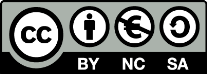 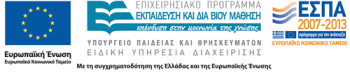 Σημειώματα
Σημείωμα Αναφοράς
Copyright Τεχνολογικό Εκπαιδευτικό Ίδρυμα Αθήνας, Βασιλική Μπέλεση  2014. Βασιλική Μπέλεση. «Υλικά Γραφικών Τεχνών (Θ). Ενότητα 1: Εισαγωγή». Έκδοση: 1.0. Αθήνα 2014. Διαθέσιμο από τη δικτυακή διεύθυνση: ocp.teiath.gr.
Σημείωμα Αδειοδότησης
Το παρόν υλικό διατίθεται με τους όρους της άδειας χρήσης Creative Commons Αναφορά, Μη Εμπορική Χρήση Παρόμοια Διανομή 4.0 [1] ή μεταγενέστερη, Διεθνής Έκδοση.   Εξαιρούνται τα αυτοτελή έργα τρίτων π.χ. φωτογραφίες, διαγράμματα κ.λ.π., τα οποία εμπεριέχονται σε αυτό. Οι όροι χρήσης των έργων τρίτων επεξηγούνται στη διαφάνεια  «Επεξήγηση όρων χρήσης έργων τρίτων». 
Τα έργα για τα οποία έχει ζητηθεί άδεια  αναφέρονται στο «Σημείωμα  Χρήσης Έργων Τρίτων».
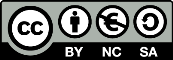 [1] http://creativecommons.org/licenses/by-nc-sa/4.0/ 
Ως Μη Εμπορική ορίζεται η χρήση:
που δεν περιλαμβάνει άμεσο ή έμμεσο οικονομικό όφελος από την χρήση του έργου, για το διανομέα του έργου και αδειοδόχο
που δεν περιλαμβάνει οικονομική συναλλαγή ως προϋπόθεση για τη χρήση ή πρόσβαση στο έργο
που δεν προσπορίζει στο διανομέα του έργου και αδειοδόχο έμμεσο οικονομικό όφελος (π.χ. διαφημίσεις) από την προβολή του έργου σε διαδικτυακό τόπο
Ο δικαιούχος μπορεί να παρέχει στον αδειοδόχο ξεχωριστή άδεια να χρησιμοποιεί το έργο για εμπορική χρήση, εφόσον αυτό του ζητηθεί.
Επεξήγηση όρων χρήσης έργων τρίτων
Δεν επιτρέπεται η επαναχρησιμοποίηση του έργου, παρά μόνο εάν ζητηθεί εκ νέου άδεια από το δημιουργό.
©
διαθέσιμο με άδεια CC-BY
Επιτρέπεται η επαναχρησιμοποίηση του έργου και η δημιουργία παραγώγων αυτού με απλή αναφορά του δημιουργού.
διαθέσιμο με άδεια CC-BY-SA
Επιτρέπεται η επαναχρησιμοποίηση του έργου με αναφορά του δημιουργού, και διάθεση του έργου ή του παράγωγου αυτού με την ίδια άδεια.
διαθέσιμο με άδεια CC-BY-ND
Επιτρέπεται η επαναχρησιμοποίηση του έργου με αναφορά του δημιουργού. 
Δεν επιτρέπεται η δημιουργία παραγώγων του έργου.
διαθέσιμο με άδεια CC-BY-NC
Επιτρέπεται η επαναχρησιμοποίηση του έργου με αναφορά του δημιουργού. 
Δεν επιτρέπεται η εμπορική χρήση του έργου.
Επιτρέπεται η επαναχρησιμοποίηση του έργου με αναφορά του δημιουργού
και διάθεση του έργου ή του παράγωγου αυτού με την ίδια άδεια.
Δεν επιτρέπεται η εμπορική χρήση του έργου.
διαθέσιμο με άδεια CC-BY-NC-SA
διαθέσιμο με άδεια CC-BY-NC-ND
Επιτρέπεται η επαναχρησιμοποίηση του έργου με αναφορά του δημιουργού.
Δεν επιτρέπεται η εμπορική χρήση του έργου και η δημιουργία παραγώγων του.
διαθέσιμο με άδεια 
CC0 Public Domain
Επιτρέπεται η επαναχρησιμοποίηση του έργου, η δημιουργία παραγώγων αυτού και η εμπορική του χρήση, χωρίς αναφορά του δημιουργού.
Επιτρέπεται η επαναχρησιμοποίηση του έργου, η δημιουργία παραγώγων αυτού και η εμπορική του χρήση, χωρίς αναφορά του δημιουργού.
διαθέσιμο ως κοινό κτήμα
χωρίς σήμανση
Συνήθως δεν επιτρέπεται η επαναχρησιμοποίηση του έργου.
34
Σημείωμα Χρήσης Έργων Τρίτων
Το Έργο αυτό κάνει χρήση περιεχομένου από τα ακόλουθα έργα:
Callister W.D., Επιστήμη και Τεχνολογία υλικών, 5η Έκδοση, Εκδ. Τζιόλα.
Lee A. Ostness, High Speed Priming 
Pudas, Marko, Gravure-offset printing in the manufacture of ultra-fine-line thickfilms for electronics Department of Electrical and Information Engineering, Microelectronics Laboratory, University of Oulu, P.O.Box 4500, FIN-90014 University of Oulu, Finland 
Pudas, M., Hagberg, J., Leppävuori, S., Elsey, K. and Logan, A. (2004), Methods for the evaluation of fine-line offset gravure printing inks for ceramics. Coloration Technology, 120: 119–126. 
Παντελης Δ.Ι. , Μη μεταλλικά τεχνικά υλικά, Εκδόσεις Παπασωτηρίου
Διατήρηση Σημειωμάτων
Οποιαδήποτε αναπαραγωγή ή διασκευή του υλικού θα πρέπει να συμπεριλαμβάνει:
το Σημείωμα Αναφοράς
το Σημείωμα Αδειοδότησης
τη δήλωση Διατήρησης Σημειωμάτων
το Σημείωμα Χρήσης Έργων Τρίτων (εφόσον υπάρχει)
μαζί με τους συνοδευόμενους υπερσυνδέσμους.
Χρηματοδότηση
Το παρόν εκπαιδευτικό υλικό έχει αναπτυχθεί στo πλαίσιo του εκπαιδευτικού έργου του διδάσκοντα.
Το έργο «Ανοικτά Ακαδημαϊκά Μαθήματα στο ΤΕΙ Αθήνας» έχει χρηματοδοτήσει μόνο την αναδιαμόρφωση του εκπαιδευτικού υλικού. 
Το έργο υλοποιείται στο πλαίσιο του Επιχειρησιακού Προγράμματος «Εκπαίδευση και Δια Βίου Μάθηση» και συγχρηματοδοτείται από την Ευρωπαϊκή Ένωση (Ευρωπαϊκό Κοινωνικό Ταμείο) και από εθνικούς πόρους.
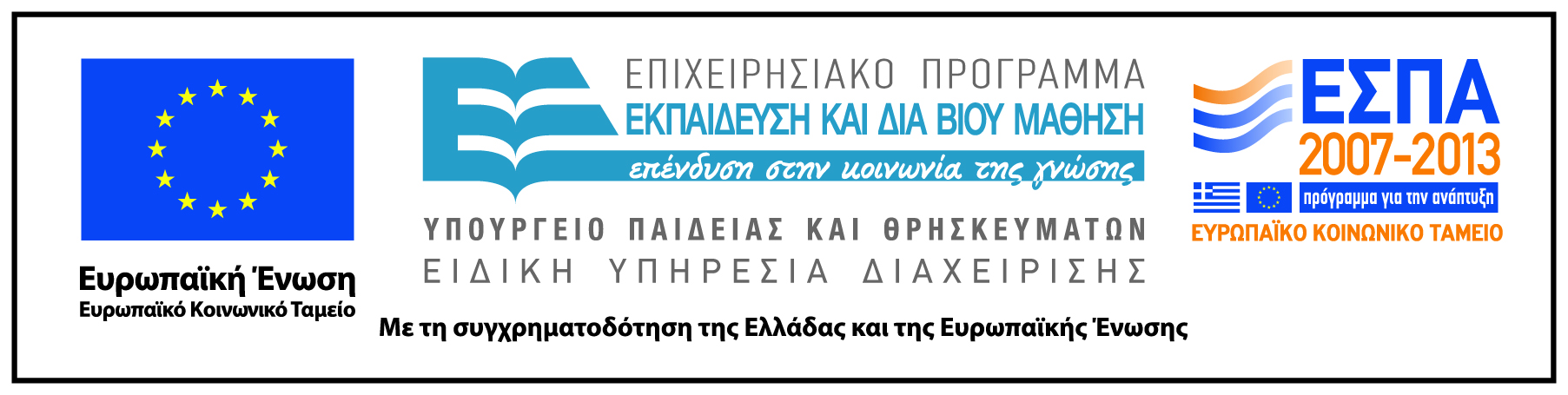